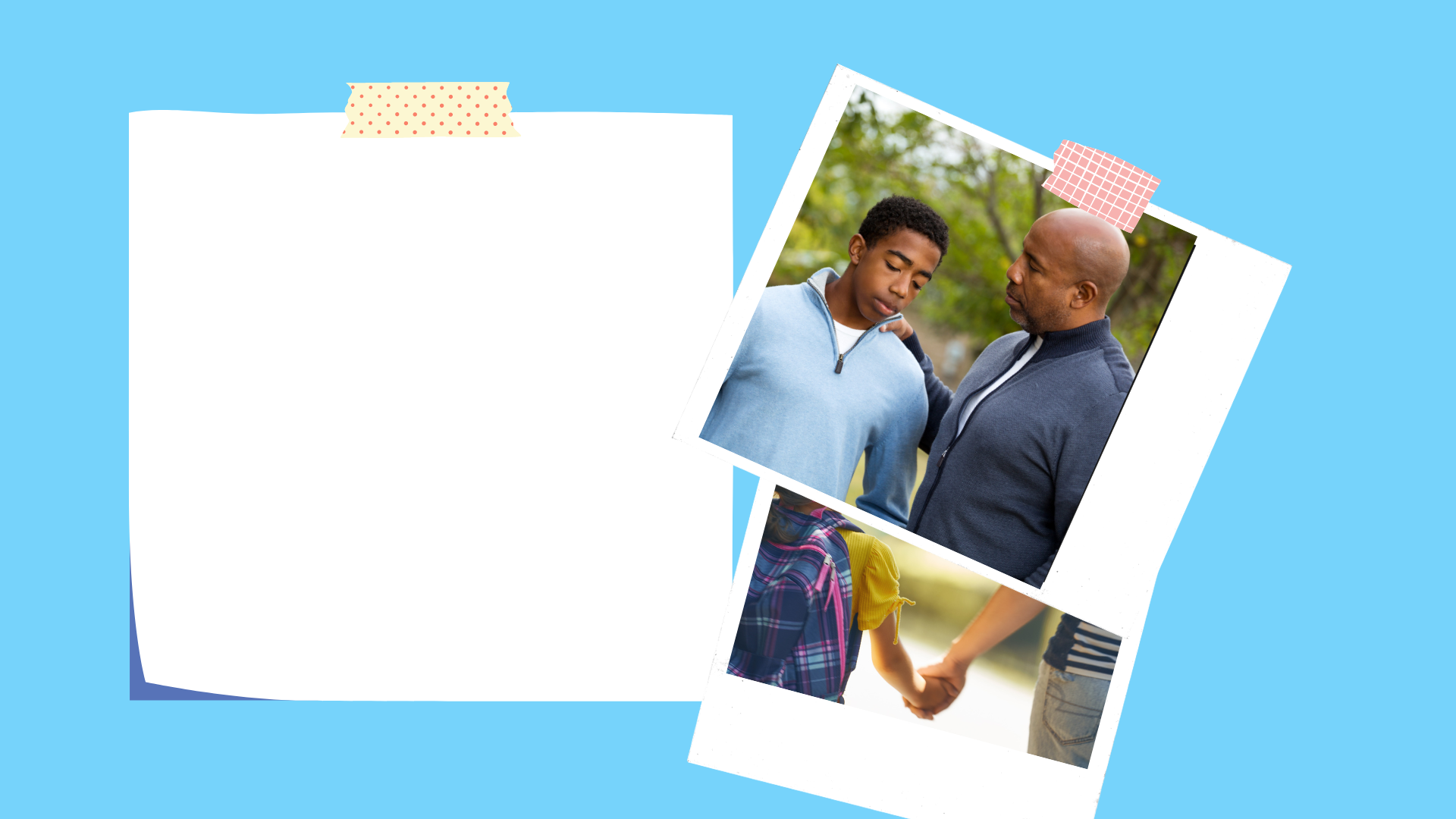 Youth Substance 
Misuse Prevention

	Resistance & 	Refusal Skills
Substance abuse can have a wide range of negative effects on mental and physical health, including depression, anxiety, and chronic health problems. 

The skills to avoid drug use at an early age is a critical component of a healthy foundation and is an area that adults who are involved with children need to be proactive about because most youth will at some point be confronted with certain levels of peer pressure related to drug and alcohol use.
[Speaker Notes: Substance abuse can have a wide range of negative effects on mental and physical health, including depression, anxiety, and chronic health problems. The skills to avoid drug use at an early age is a critical component of a healthy foundation and is an area that adults who are involved with children need to be proactive about because most youth will at some point be confronted with certain levels of peer pressure related to drug and alcohol use.]
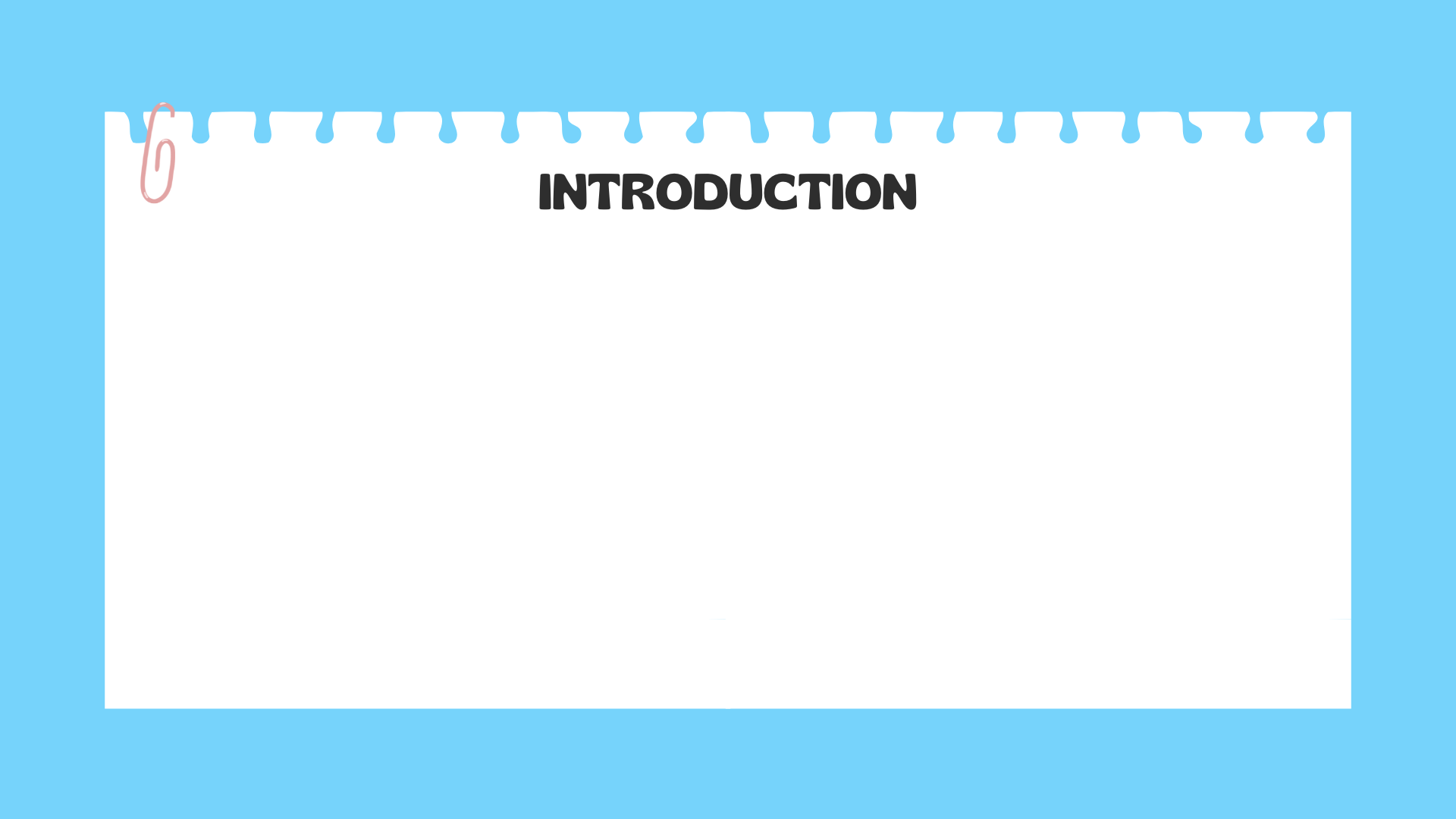 Developing substance use refusal and resistance skills is crucial for young people to successfully navigate these challenges, bypass drug and alcohol use, addictions and other life-altering consequences that may ensue as a result of substance-affected behaviors or decisions. 

By avoiding drug use, young people can build healthier relationships with their peers, family members, and community, and benefit from the positive support and guidance these relationships provide. 

Avoiding drugs also supports better academic performance and career success because substance abuse can lead to decreased motivation, decreased performance, and increased absenteeism which leads to poor educational outcomes and challenges in building a substantial career.
[Speaker Notes: Developing substance use refusal and resistance skills is crucial for young people to successfully navigate these challenges, bypass drug and alcohol use, addictions and other life-altering consequences that may ensue as a result of substance-affected behaviors or decisions
By avoiding drug use, young people can maintain their overall health and well-being, and have a much
easier path towards achieving their full potential. Youth drug refusal and drug resistance skills can also
help young people build positive and supportive relationships with others. By avoiding drug use, young
people can build healthier relationships with their peers, family members, and community, and benefit
from the positive support and guidance these relationships provide. Avoiding drugs also supports better
academic performance and career success because substance abuse can lead to decreased motivation,
decreased performance, and increased absenteeism which leads to poor educational outcomes and
challenges in building a substantial career.]
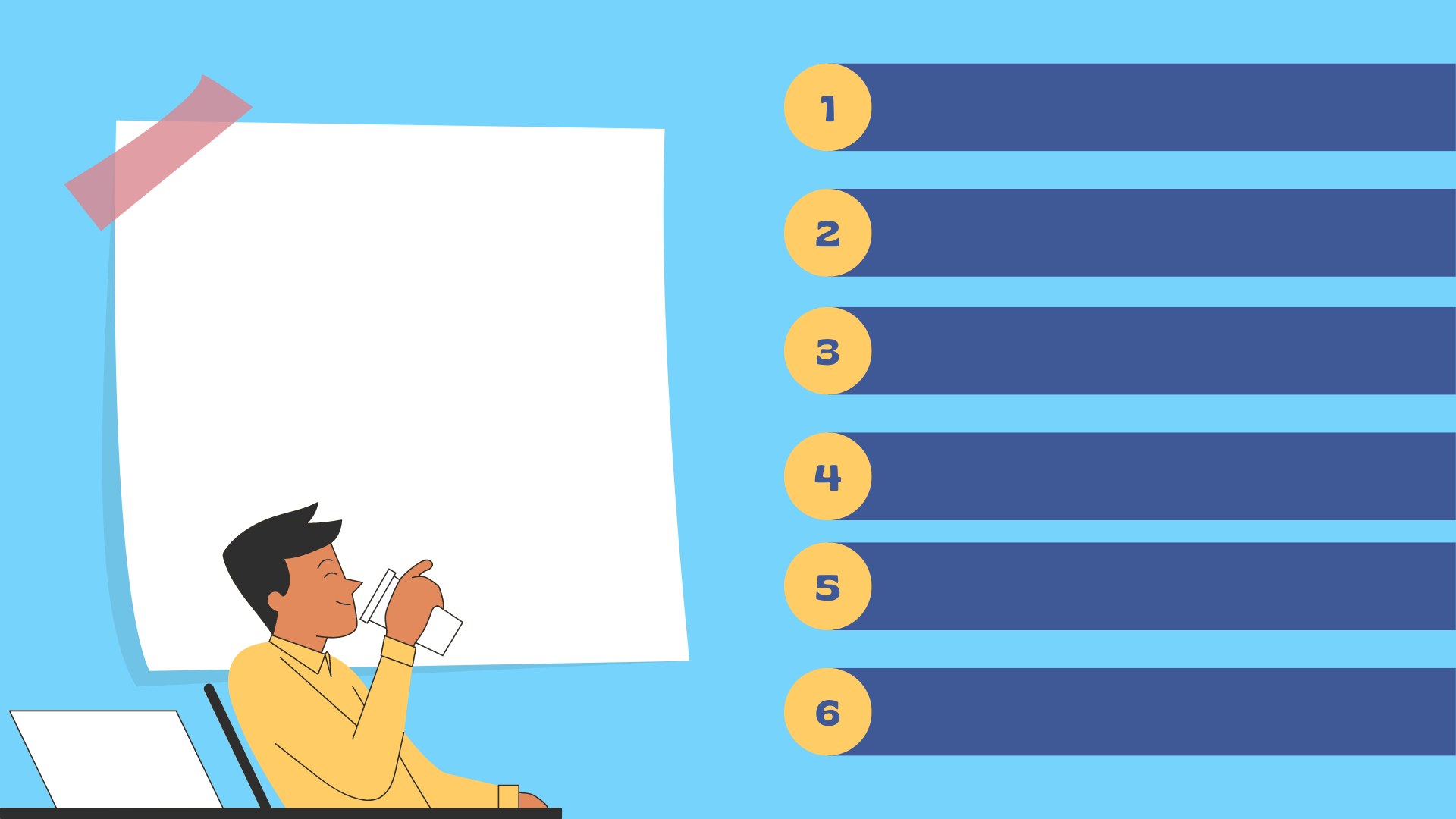 Saying no many times and say firmly
“I do not drink/smoke/vape”
“If I ____, my parents will never let me spend time with ____ again”
Resistance and Refusal

Youth can practice these techniques in advance to be prepared in moments of pressure.
“I won’t be allowed to play on the
team if ____ It isn’t worth risking that”
Change the subject altogether-choose a topic interesting to that peer
Suggest something else “Why don’t we all go ____ instead”
If all else fails, make up an excuse to leave
[Speaker Notes: Developing drug refusal and drug resistance skills is crucial for helping young people lead healthy and
thriving lives because most youth will at some point be confronted with certain levels of peer pressure
related to drug and alcohol use. Equipping youth with the skills they will need to successfully avoid
engaging with drugs and other substances can prevent substance misuse, addictions and the life-altering
consequences that may ensue as a result of substance-affected behaviors or decisions.
We can start by teaching children techniques that they can use in any particular moment of pressure so
that they are prepared in advance. These techniques include:]
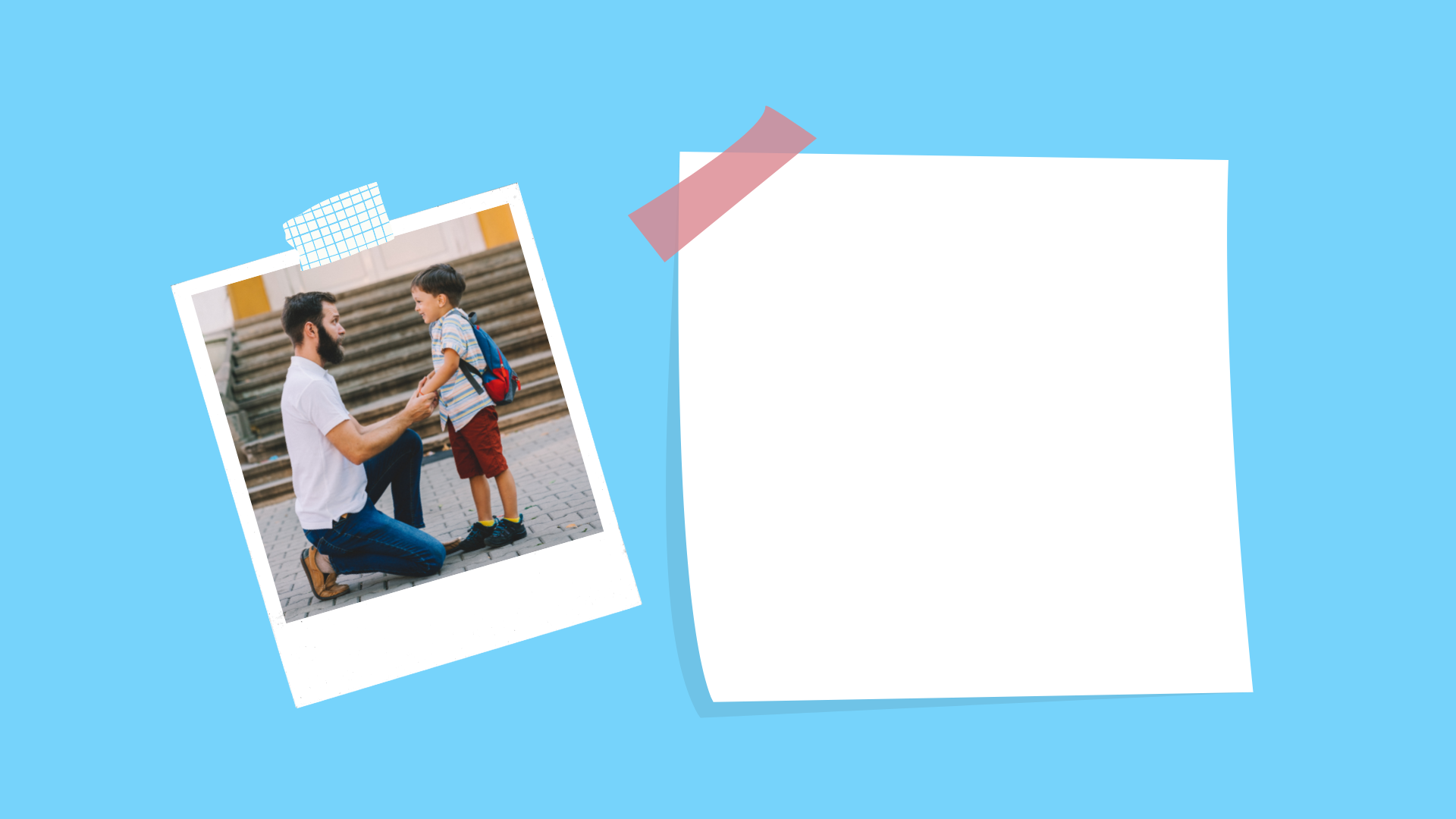 Stronger refusal and resistance skills in youth can begin years before they may be confronted by a
peer-pressure situation. 

These include characteristics and personal traits that parents, family and teachers can promote and support in children at every stage of development
[Speaker Notes: In addition to techniques youth can use in a particular moment, there are also ways to instill and ensure
stronger refusal and resistance skills in youth that can begin years before they may be confronted by a
peer-pressure situation. These include characteristics and personal traits that parents, family and
teachers can promote and support in children at every stage of development:]
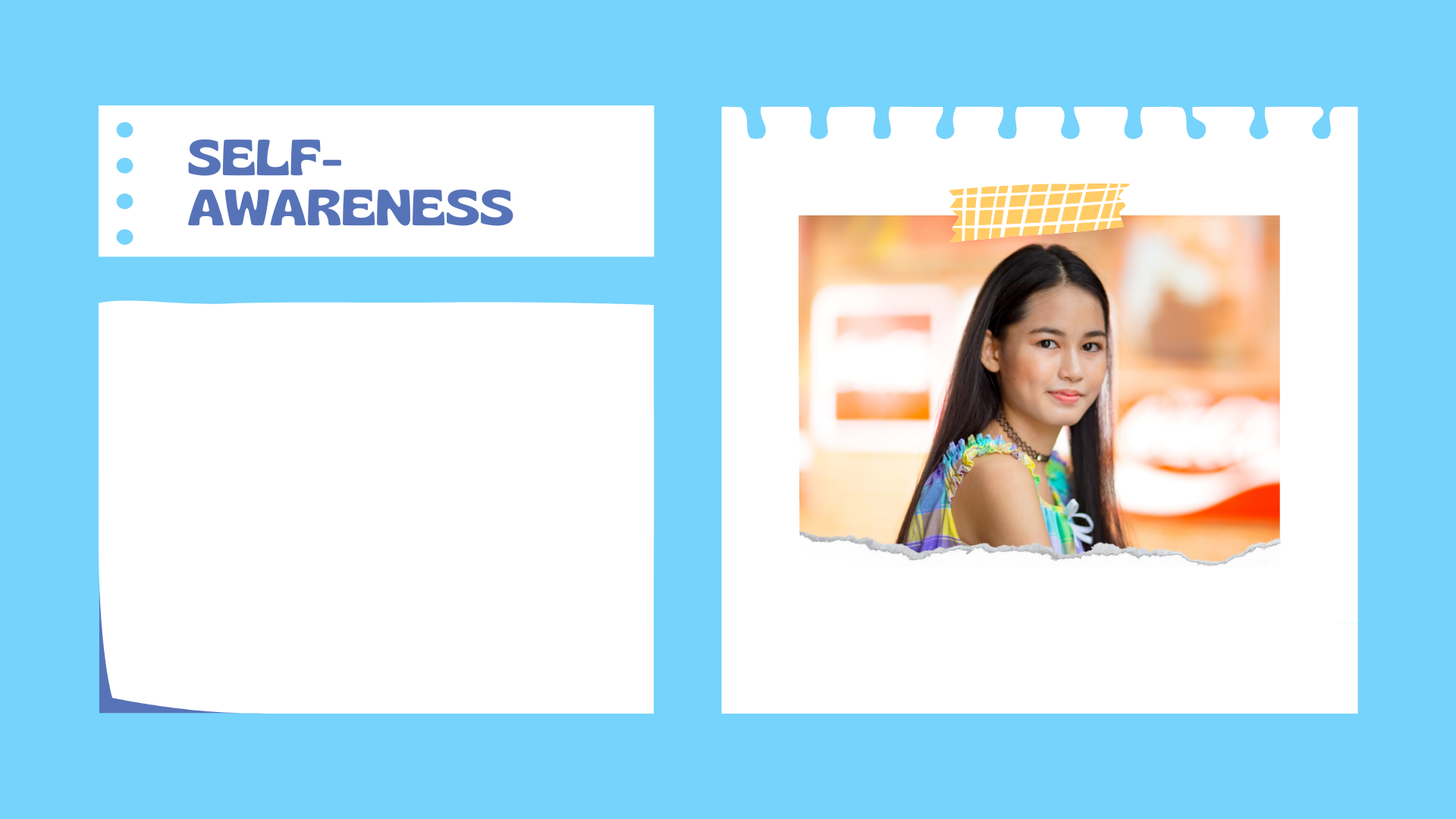 Understanding their own values, beliefs, and motivations can help youth make
decisions that align with what’s important to them and resist peer pressure to use drugs. 

When kids feel confident and self-assured, they are more likely to seek out positive and supportive relationships, which can provide a strong foundation for avoiding drugs and other negative influences.
[Speaker Notes: Self-awareness: Understanding their own values, beliefs, and motivations can help youth make
decisions that align with what&#39;s important to them and resist peer pressure to use drugs. When kids
feel confident and self-assured, they are more likely to seek out positive and supportive
relationships, which can provide a strong foundation for avoiding drugs and other negative

influences. When kids are self-aware, they are better equipped to think through the potential
consequences of their actions and make informed decisions. Additionally, self-awareness can help
kids understand their strengths and weaknesses and build a positive self-image. Youth who are self-
aware are also better equipped to handle stress, anxiety, and other challenges in a healthy way,
which will reduce their risk of turning to drugs as a way of coping. When kids feel good about
themselves, they are less likely to engage in risky behaviors such as drug use in an attempt to feel
better or fit in.]
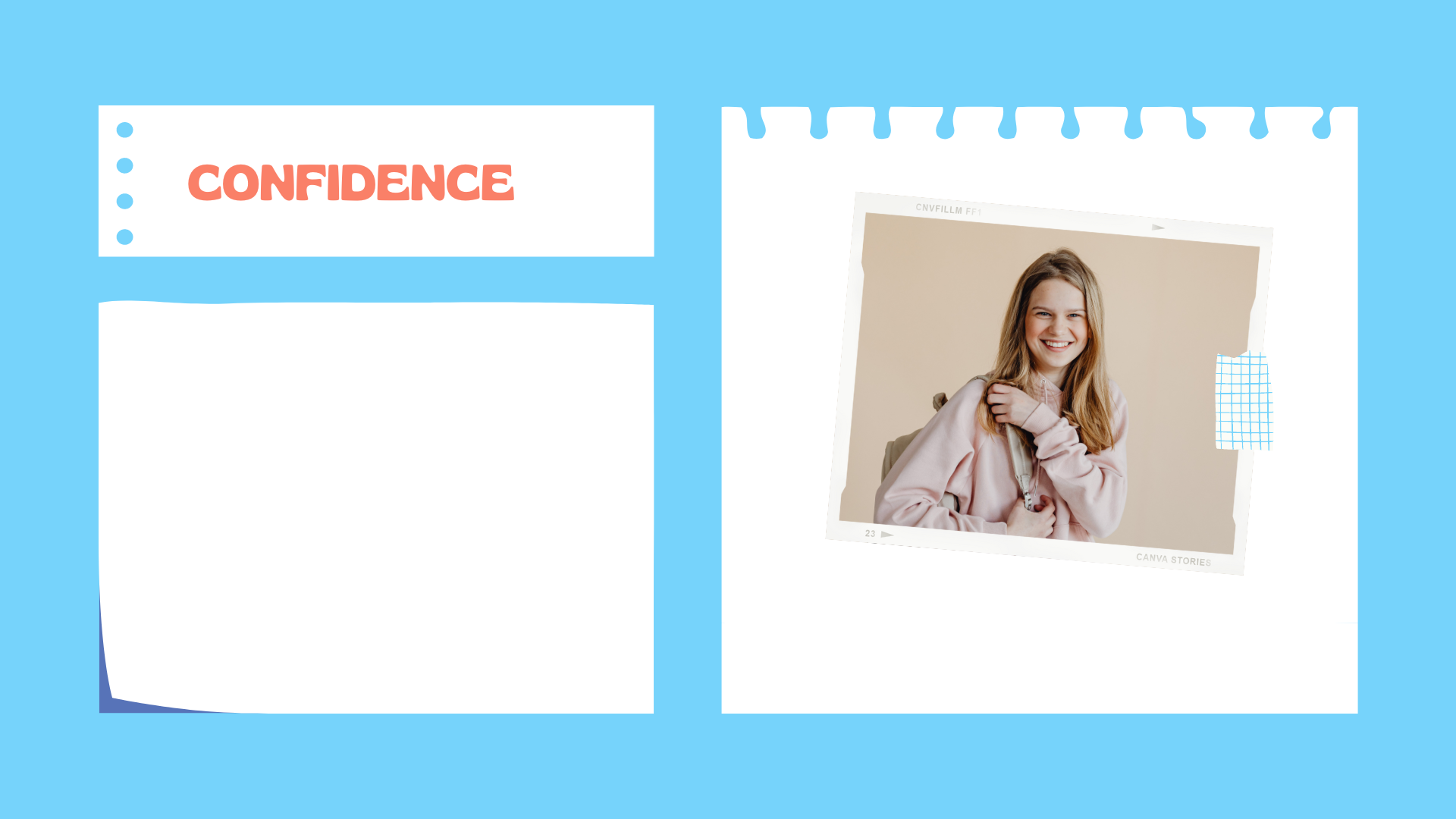 Confident kids are more likely to resist peer pressure and make healthy choices. It also help kids communicate effectively and assertively, which can be critical in resisting peer pressure to use drugs. 

When kids feel confident in their own abilities and opinions, they are better able to stand up for themselves and express their own needs and boundaries.
[Speaker Notes: Confidence: Feeling confident in their ability to make decisions and communicate them effectively
can help youth resist drugs and other negative influences. Confidence can help kids think critically
and make informed decisions about their health and well-being. When kids have confidence in their
own abilities and values, they are more likely to resist peer pressure and make healthy choices.
Confidence can also help kids communicate effectively and assertively, which can be critical in
resisting peer pressure to use drugs. When kids feel confident in their own abilities and opinions,
they are better able to stand up for themselves and express their own needs and boundaries.
Confidence also builds resilience, which is the ability to bounce back from adversity and cope with
stress. When kids feel confident in their own abilities and worth, they are better able to handle the
challenges of life, including the pressures to use drugs.]
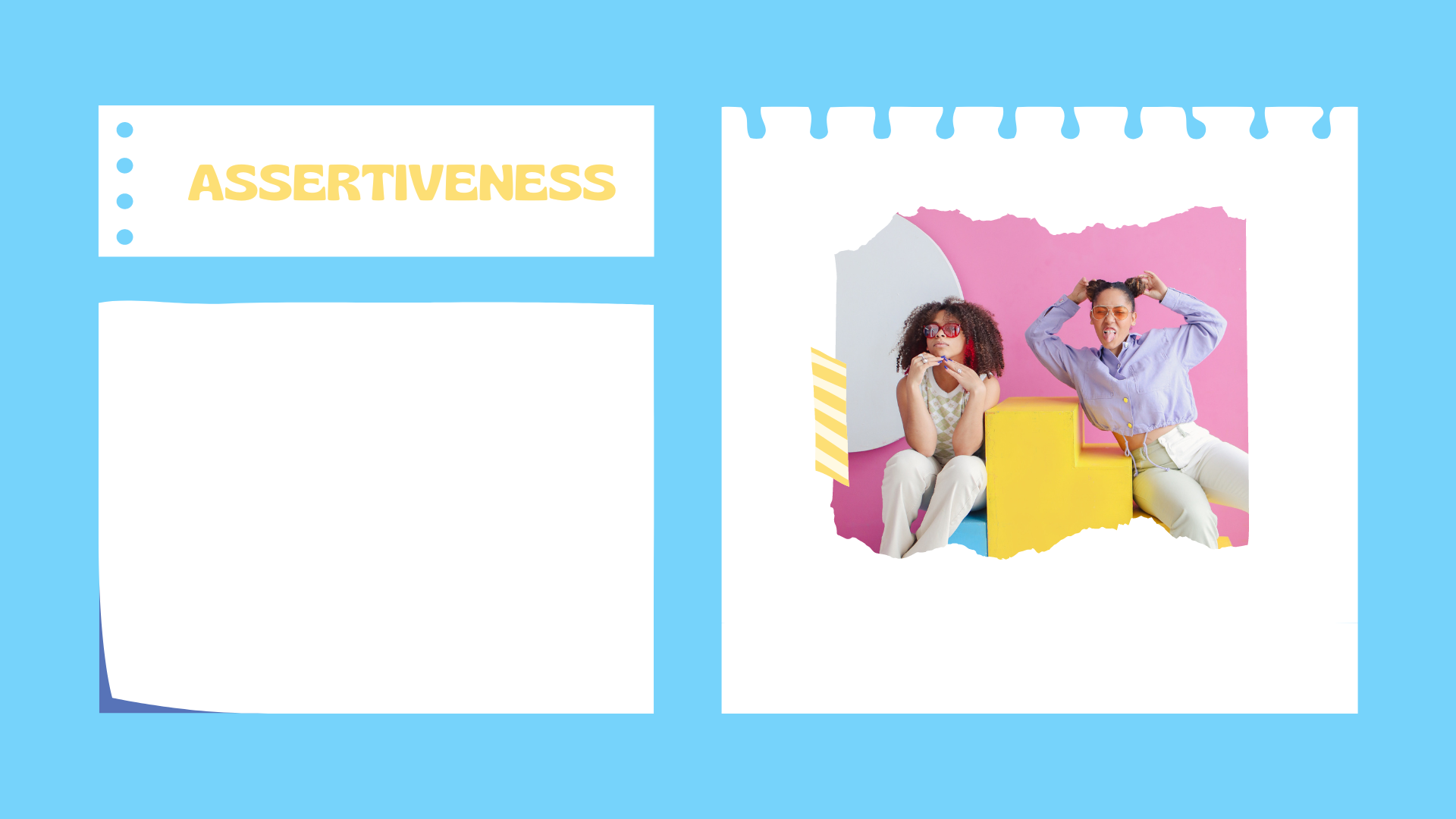 The ability to express self in a respectful, clear and confident manner can help youth refuse offers of drugs and other harmful substances.
[Speaker Notes: Assertiveness: Being able to express their thoughts and feelings in a clear, respectful, and confident
manner can help youth refuse offers of drugs and other harmful substances.]
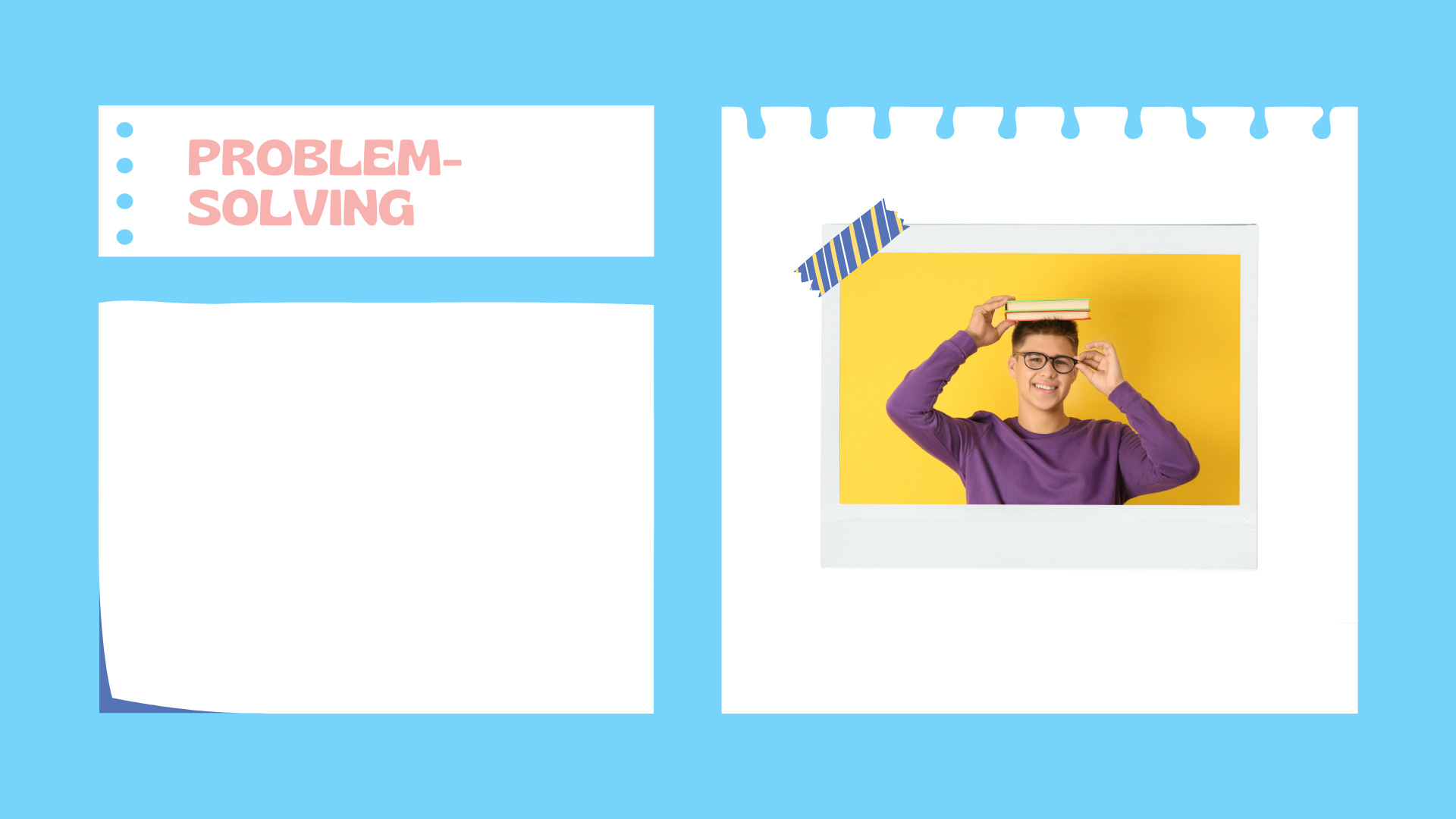 Being able to identify and evaluate options, weigh the pros and cons, and make decisions based on their goals and values can help kids navigate difficult situations and make healthy choices.
[Speaker Notes: Problem-solving: Being able to identify and evaluate options, weigh the pros and cons, and make
decisions based on their goals and values can help kids navigate difficult situations and make healthy
choices.]
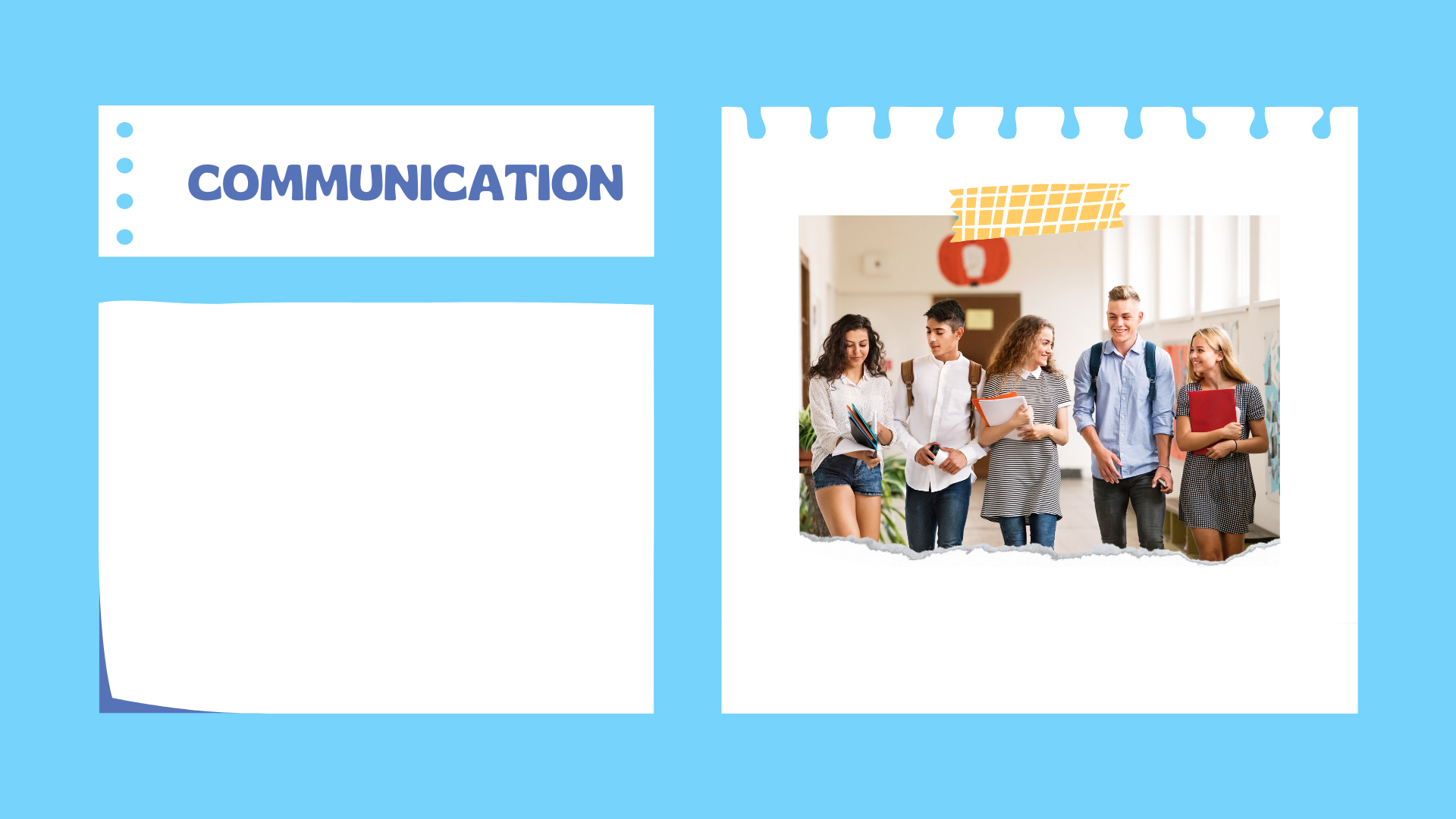 Developing effective communication skills, such as active listening and expressing themselves clearly, can help kids build positive relationships and avoid conflict, including conflicts related to drug use.
[Speaker Notes: Communication: Developing effective communication skills, such as active listening and expressing
themselves clearly, can help kids build positive relationships and avoid conflict, including conflicts
related to drug use.]
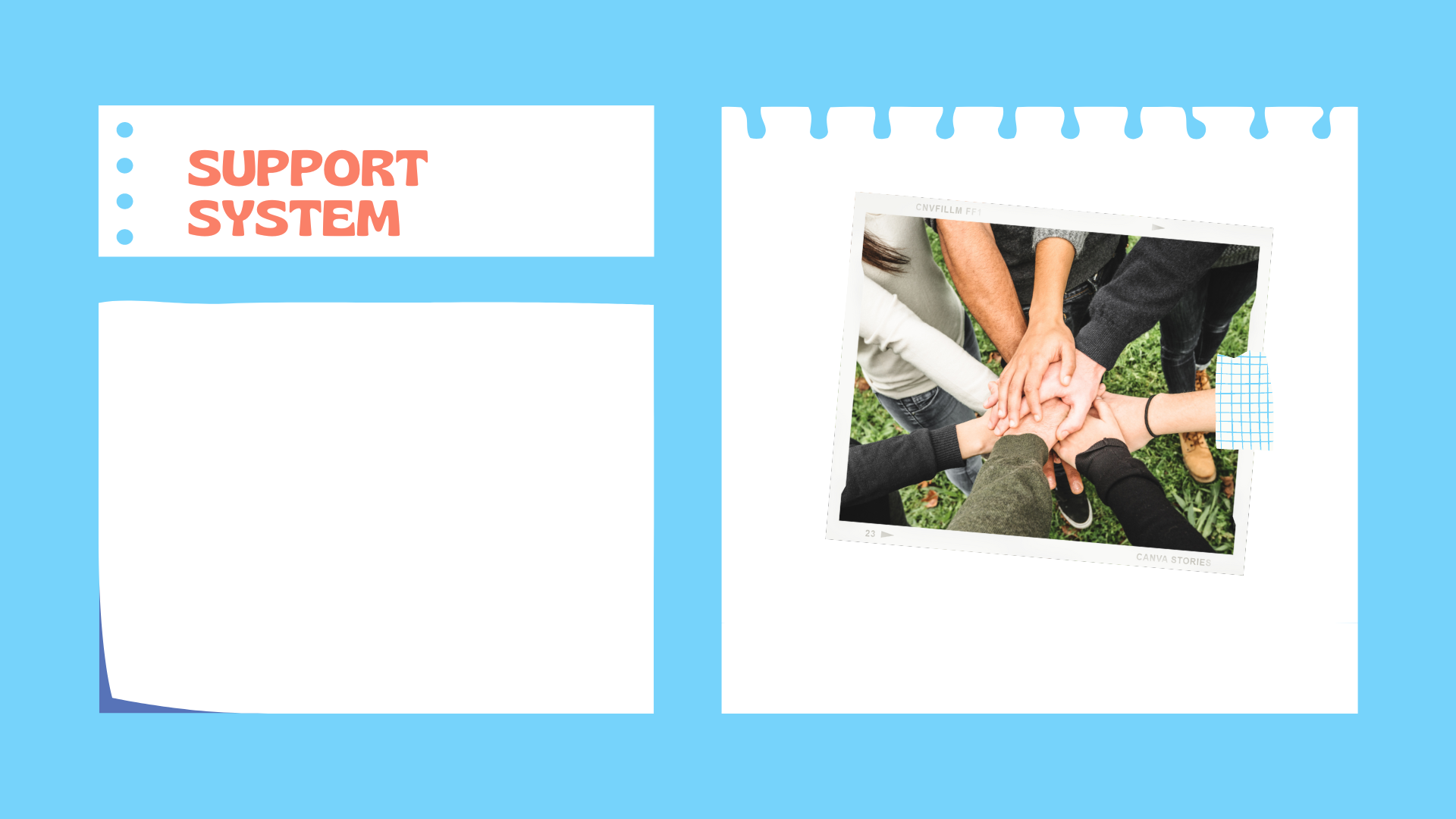 When kids are surrounded with positive, supportive friends and family members, it can provide a source of encouragement and help in difficult situations. 

They are accountable to more people than just themselves and have people to rely on to discuss challenging decisions.
[Speaker Notes: Support system: When kids are surrounded with positive, supportive friends and family members, it
can provide a source of encouragement and help in difficult situations. They are accountable to
more people than just themselves and have people to rely on to discuss challenging decisions.]
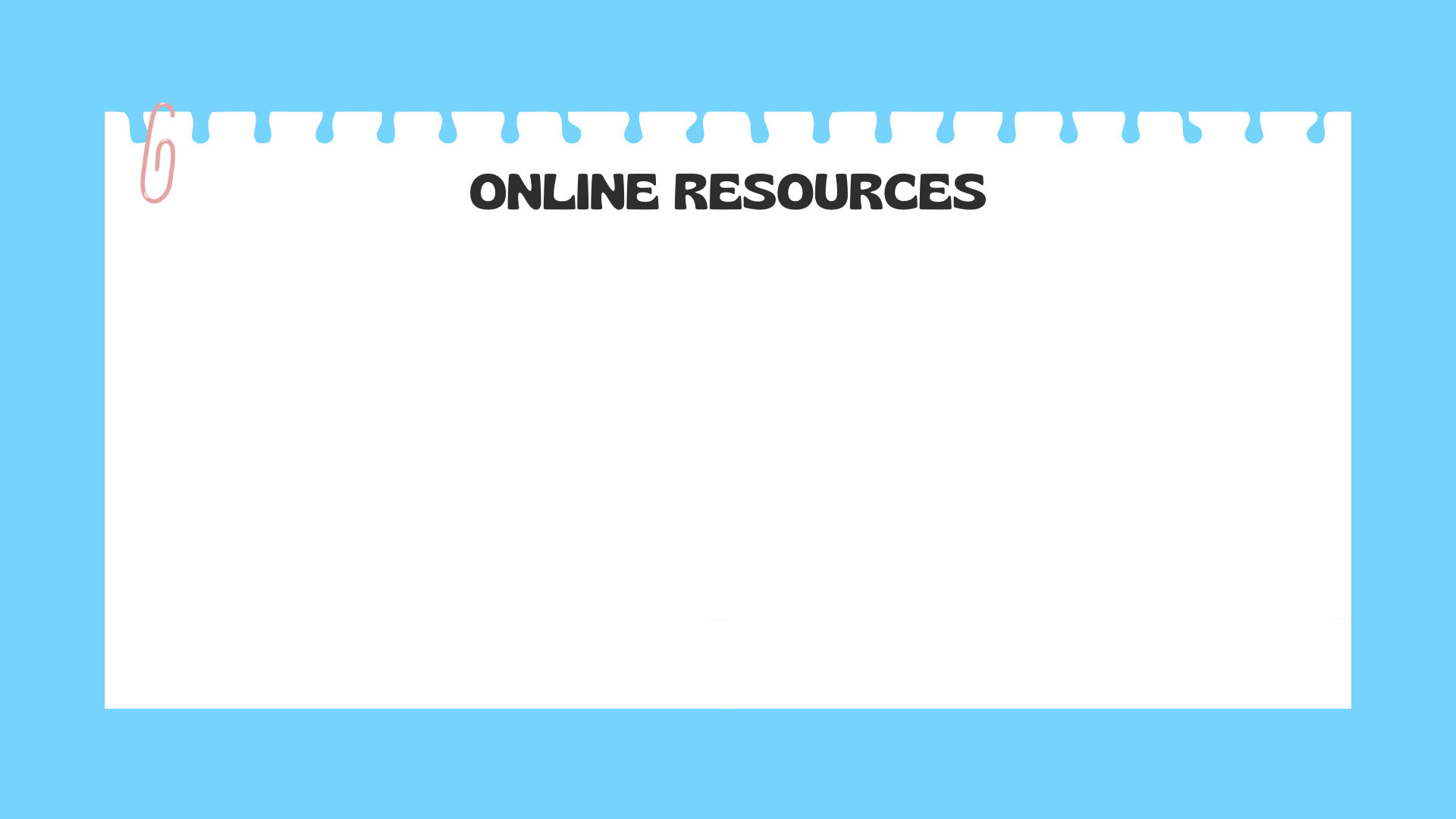 Teen Safe: Collection of relevant resources https://teen-safe.org/resources
Drug Free World: https://www.drugfreeworld.org/
SAMHSA’s Preventing Drug Abuse Among Children and Adolescents   https://www.samhsa.gov/
TalktoFrank https://www.talktofrank.com/get-help/dealing-with-peer-pressure
Adolescent Health Collection of Resources 
 https://www.adolescenthealth.org/Resources/Clinical-Care-Resources/  Substance-Use/Substance-Use-Resources-For-Adolesc.aspx
The Health Smart Virginia Project is providing this training resource with funding from the Office of Behavioral Health Wellness at the Virginia Department of Behavioral Health and Developmental Services (2023).
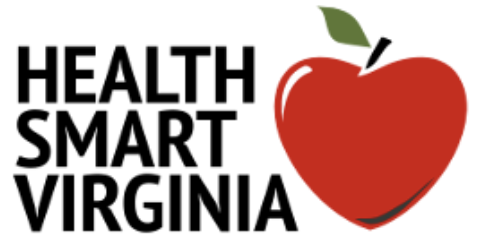 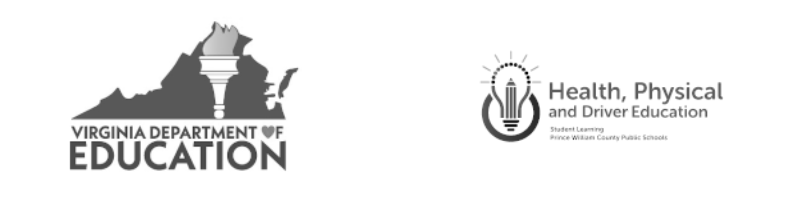 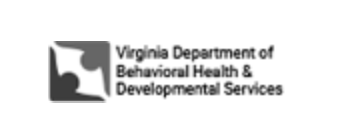 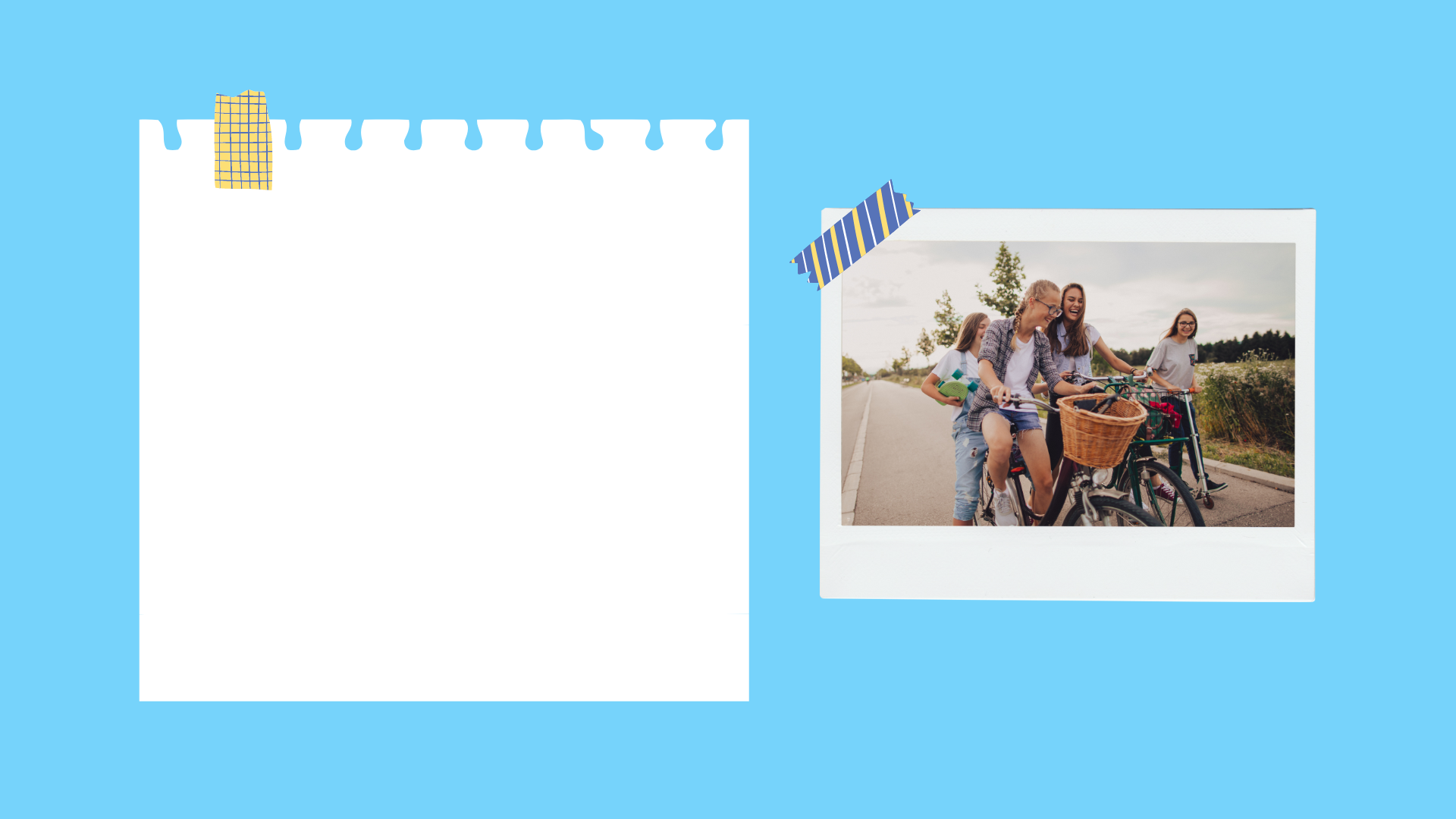 Your Text Here…
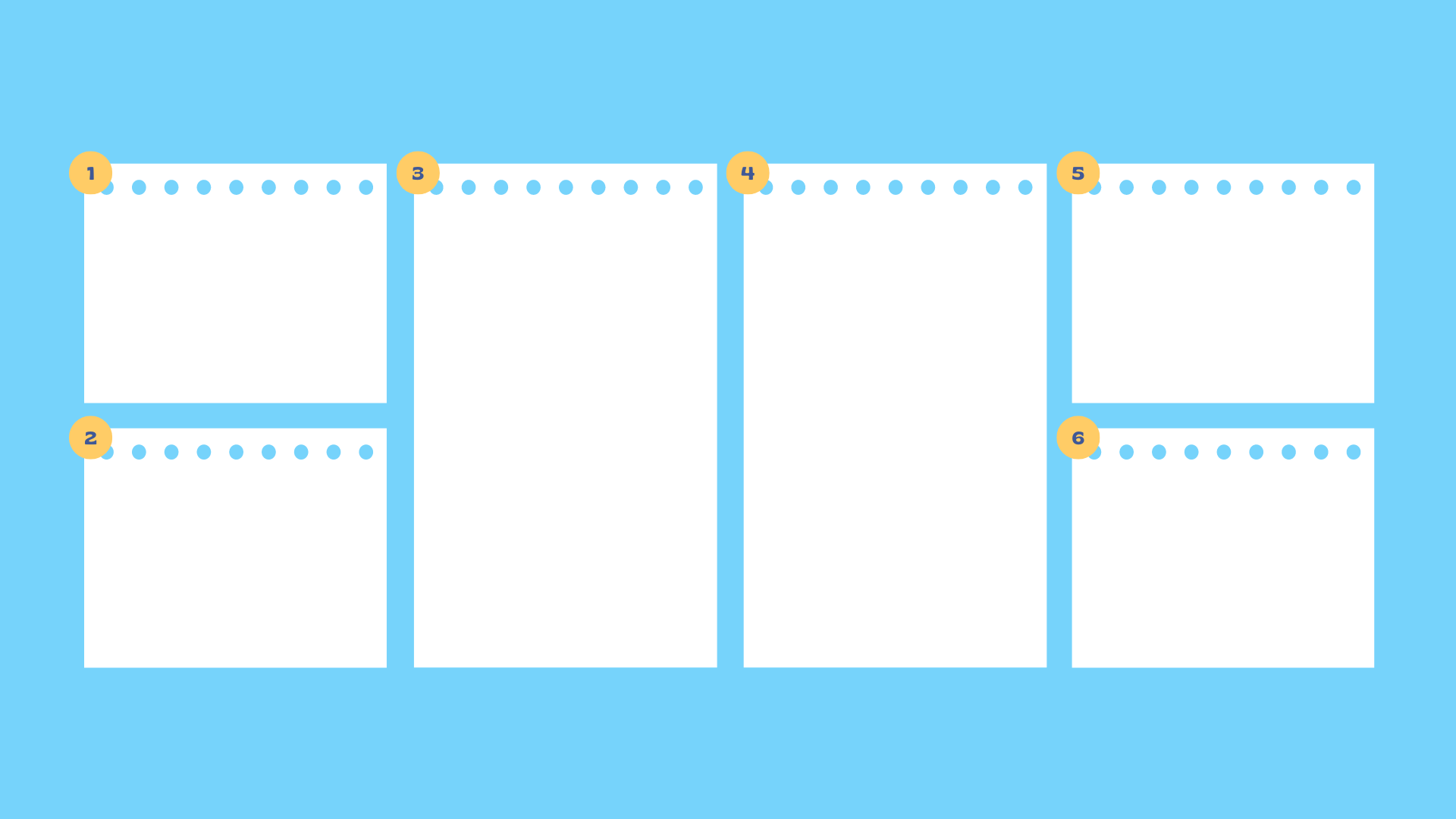 Assertiveness:
Confidence can help kids think critically
and make informed decisions about their health and well-being. When kids have confidence in their own abilities and values, they are more likely to resist peer pressure and make healthy choices.
Self-awareness can help kids understand their strengths and weaknesses and build a positive self-image. Youth who are self-
aware are also better equipped to handle stress, anxiety, and other challenges in a healthy way
Communication: active listening and  ability to express oneself can can help kids build positive relationships and avoid conflict
Problem Solving: Being able to identify and evaluate options, weigh the pros and cons, and make
decisions based on their goals and values
Support System: surround children with positive, supportive friends and family members. It can provide a source of encouragement and help in difficult situations.
[Speaker Notes: Assertiveness: Being able to express their thoughts and feelings in a clear, respectful, and confident
manner can help youth refuse offers of drugs and other harmful substances.
Problem-solving: Being able to identify and evaluate options, weigh the pros and cons, and make
decisions based on their goals and values can help kids navigate difficult situations and make healthy
choices.

Confidence: Feeling confident in their ability to make decisions and communicate them effectively
can help youth resist drugs and other negative influences. Confidence can help kids think critically
and make informed decisions about their health and well-being. When kids have confidence in their
own abilities and values, they are more likely to resist peer pressure and make healthy choices.
Confidence can also help kids communicate effectively and assertively, which can be critical in
resisting peer pressure to use drugs. When kids feel confident in their own abilities and opinions,
they are better able to stand up for themselves and express their own needs and boundaries.
Confidence also builds resilience, which is the ability to bounce back from adversity and cope with
stress. When kids feel confident in their own abilities and worth,they are better able to handle the
challenges of life, including the pressures to use drugs.


Self-awareness: Understanding their own values, beliefs, and motivations can help youth make
decisions that align with what&#39;s important to them and resist peer pressure to use drugs. When kids
feel confident and self-assured, they are more likely to seek out positive and supportive
relationships, which can provide a strong foundation for avoiding drugs and other negative

influences. When kids are self-aware, they are better equipped to think through the potential
consequences of their actions and make informed decisions. Additionally, self-awareness can help
kids understand their strengths and weaknesses and build a positive self-image. Youth who are self-
aware are also better equipped to handle stress, anxiety, and other challenges in a healthy way,
which will reduce their risk of turning to drugs as a way of coping. When kids feel good about
themselves, they are less likely to engage in risky behaviors such as drug use in an attempt to feel
better or fit in.

Communication: Developing effective communication skills, such as active listening and expressing
themselves clearly, can help kids build positive relationships and avoid conflict, including conflicts
related to drug use.
Support system: When kids are surrounded with positive, supportive friends and family members, it
can provide a source of encouragement and help in difficult situations. They are accountable to
more people than just themselves and have people to rely on to discuss challenging decisions.]
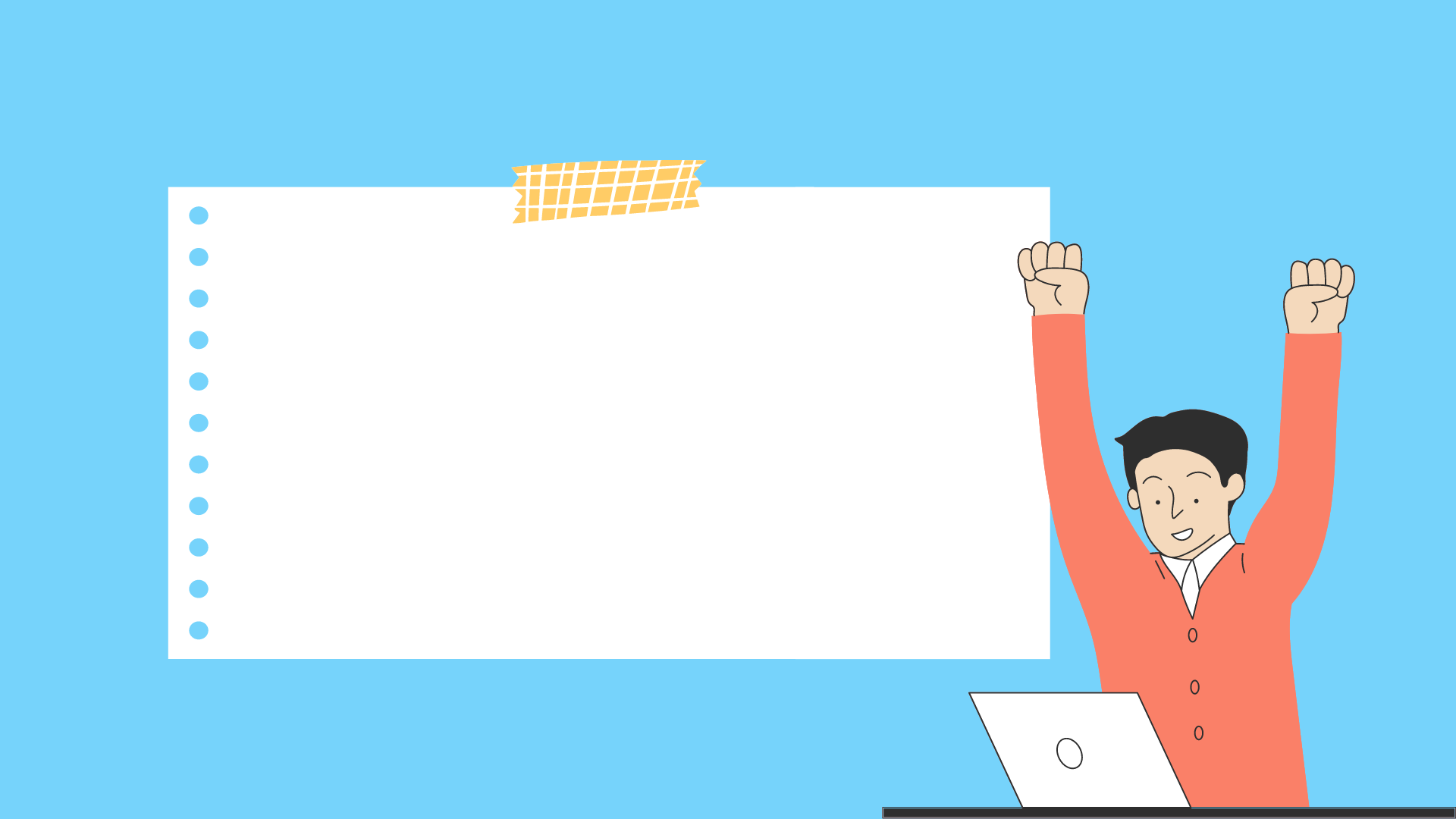 Your Text Here…
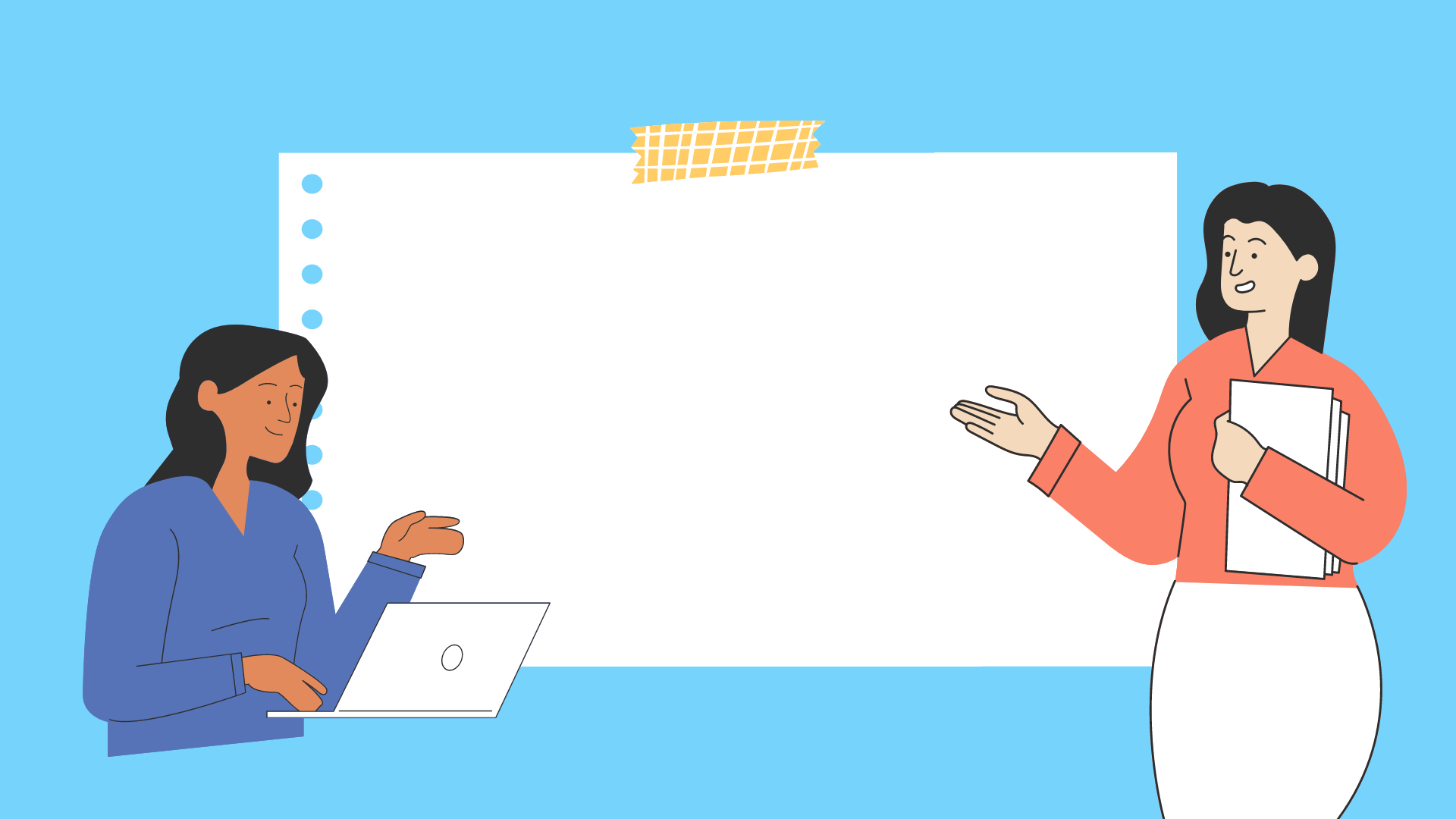 Your Text Here…
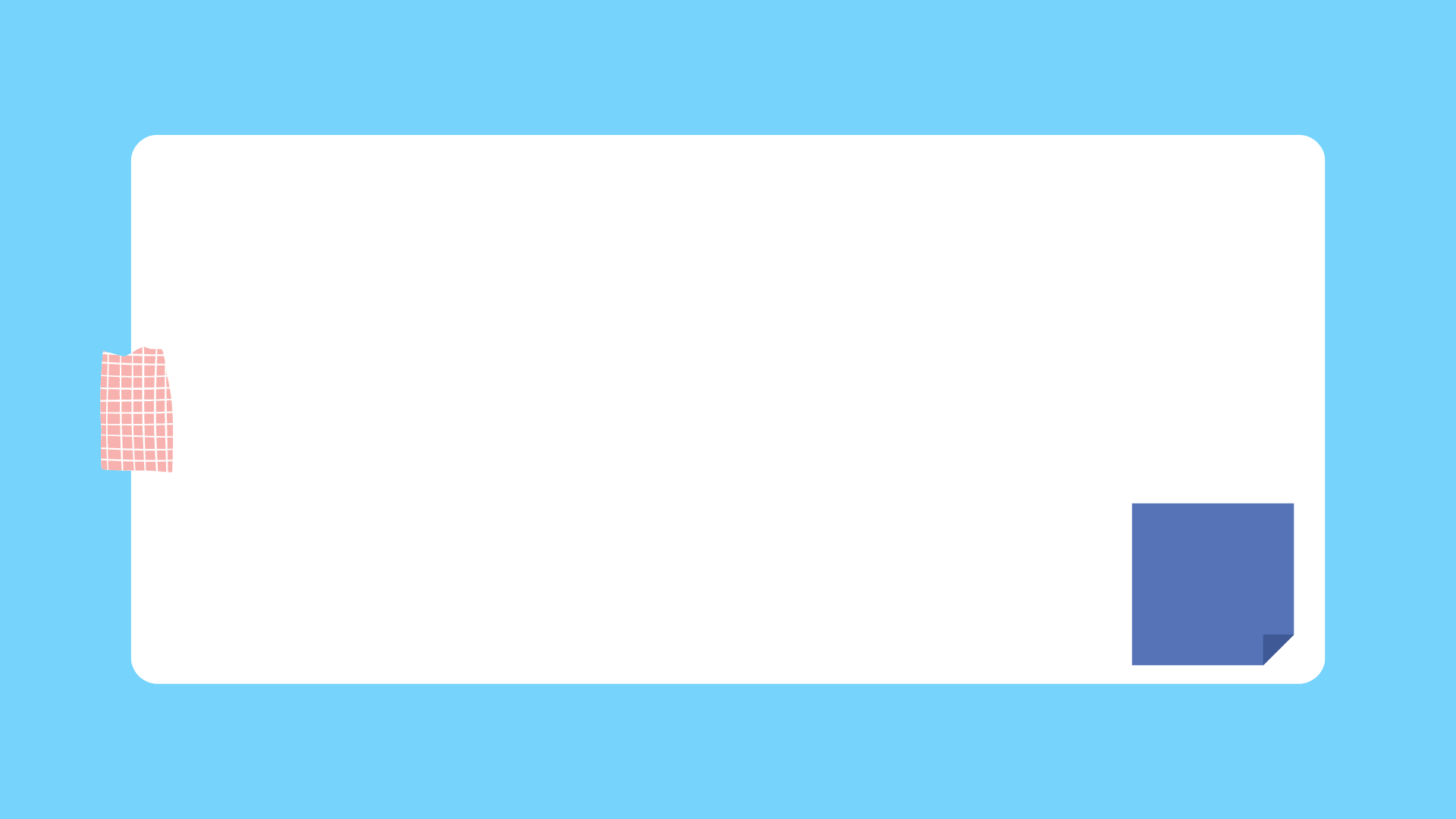 Your Text Here…